Муниципальное казенное дошкольное образовательное учреждение «Никольский детский сад «Колосок»Краткосрочный творческий проект  «День Победы» в младшей группе
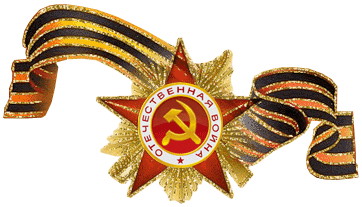 Музыкальный руководитель  Сташкова
Анна Евгеньевна
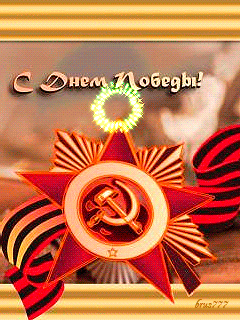 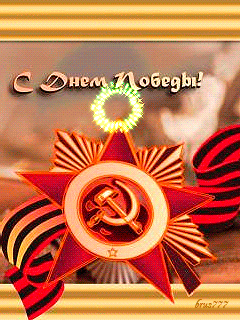 Актуальность проблемы:
В наши дни необходимо создание условий для воспитания у подрастающего поколения духовности, патриотизма, уважительного отношения к ветеранам и участникам Великой Отечественной Войны, укрепление связи поколений.
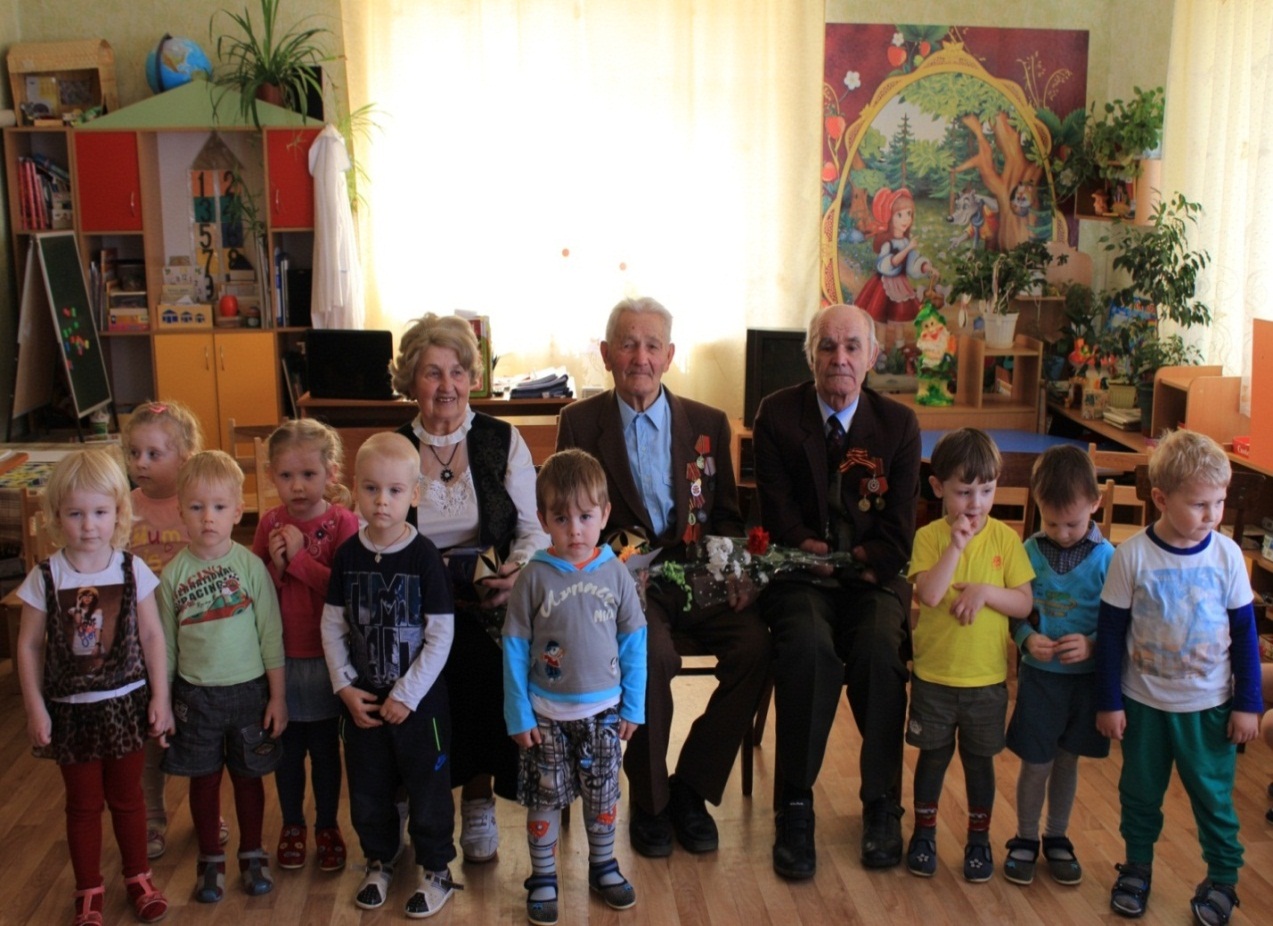 Проект направлен на патриотическое воспитание детей младшего дошкольного возраста. В процессе реализации проекта формируется чувство любви к Родине, гордости за героизм нашего народа.
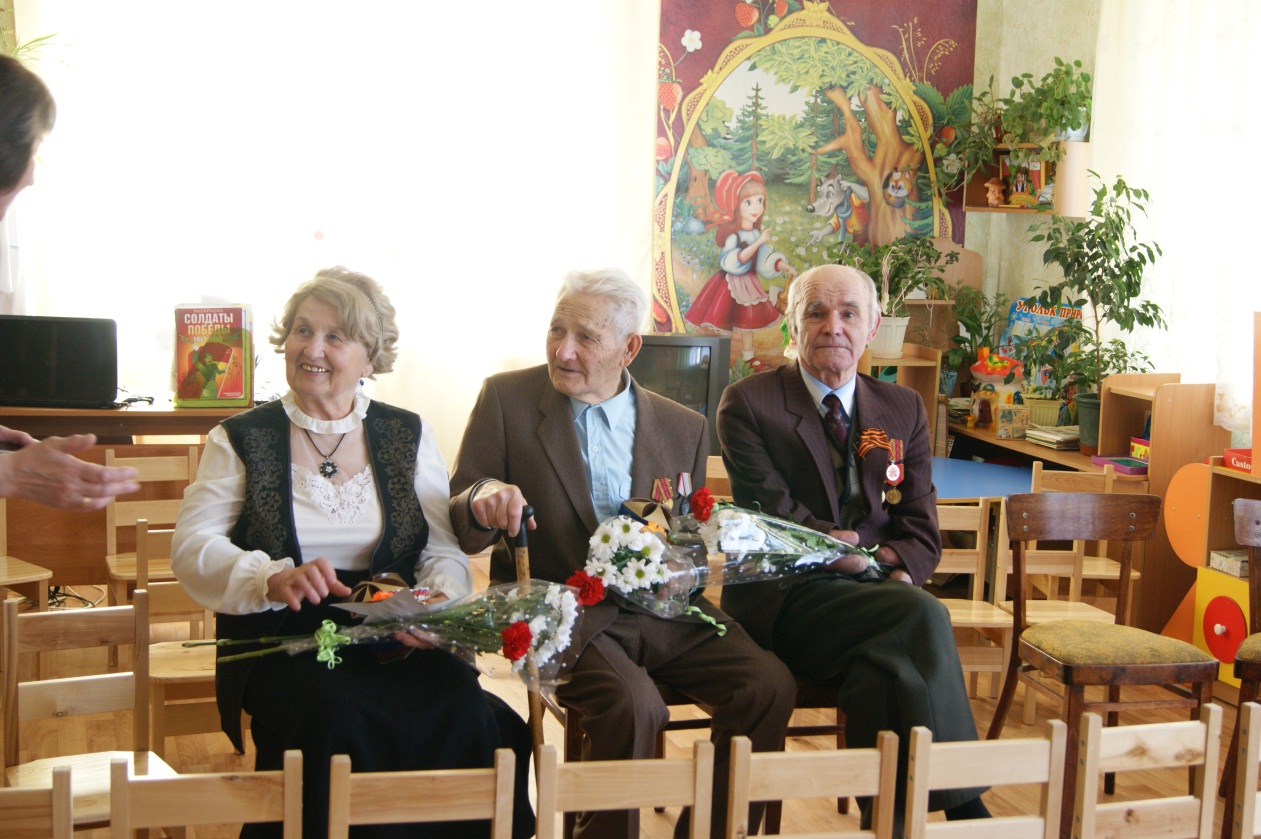 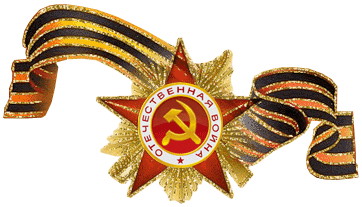 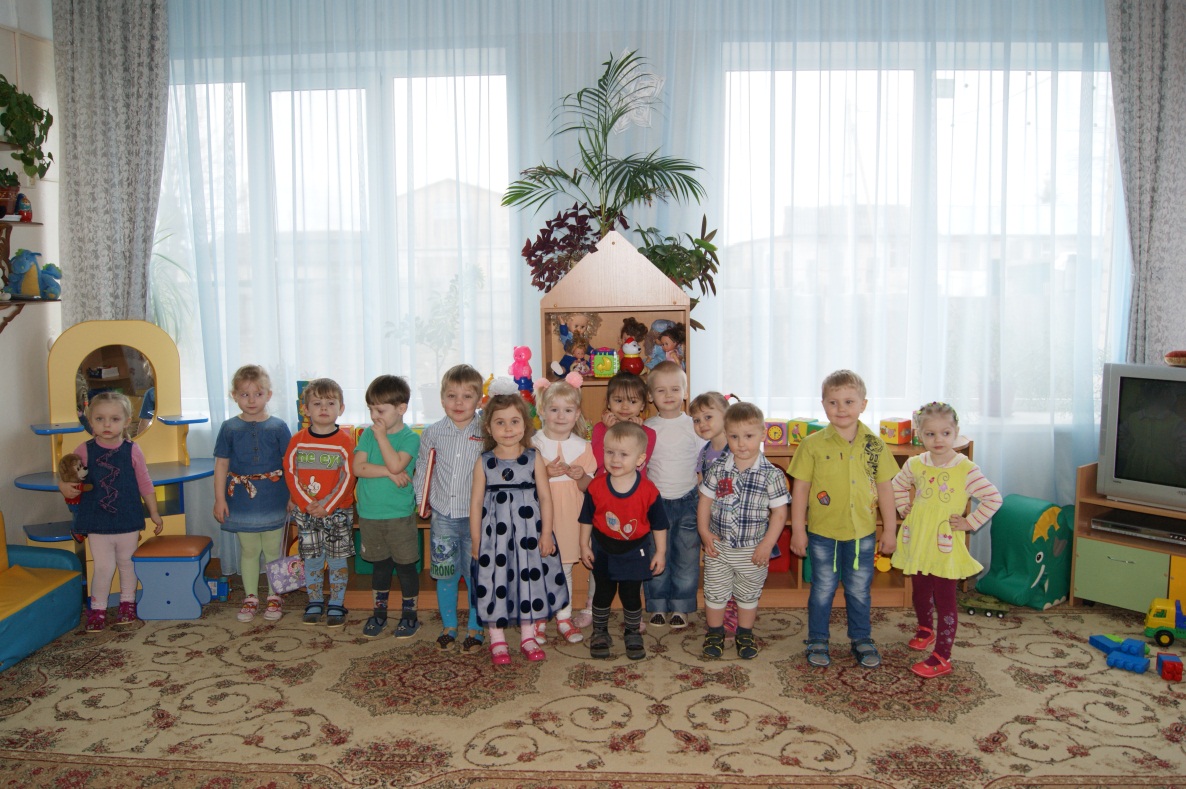 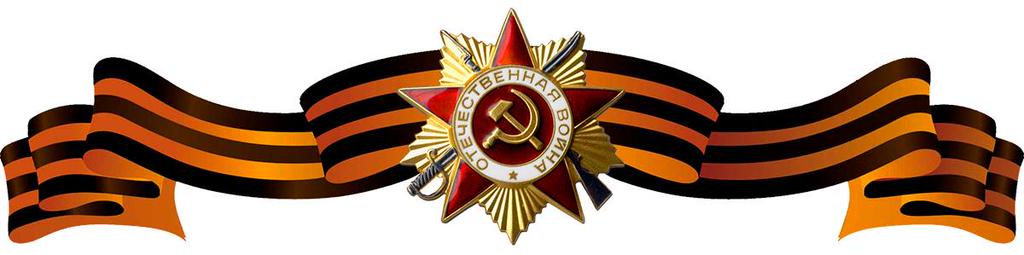 Почему же проект является  творческий? В дошкольном возрасте преобладает наглядно-образное мышление, вот почему вся работа была построена в этом направлении. Как известно, впечатления помогают лучше сформировать знания, увиденный и услышанный материал лучше усваивается.
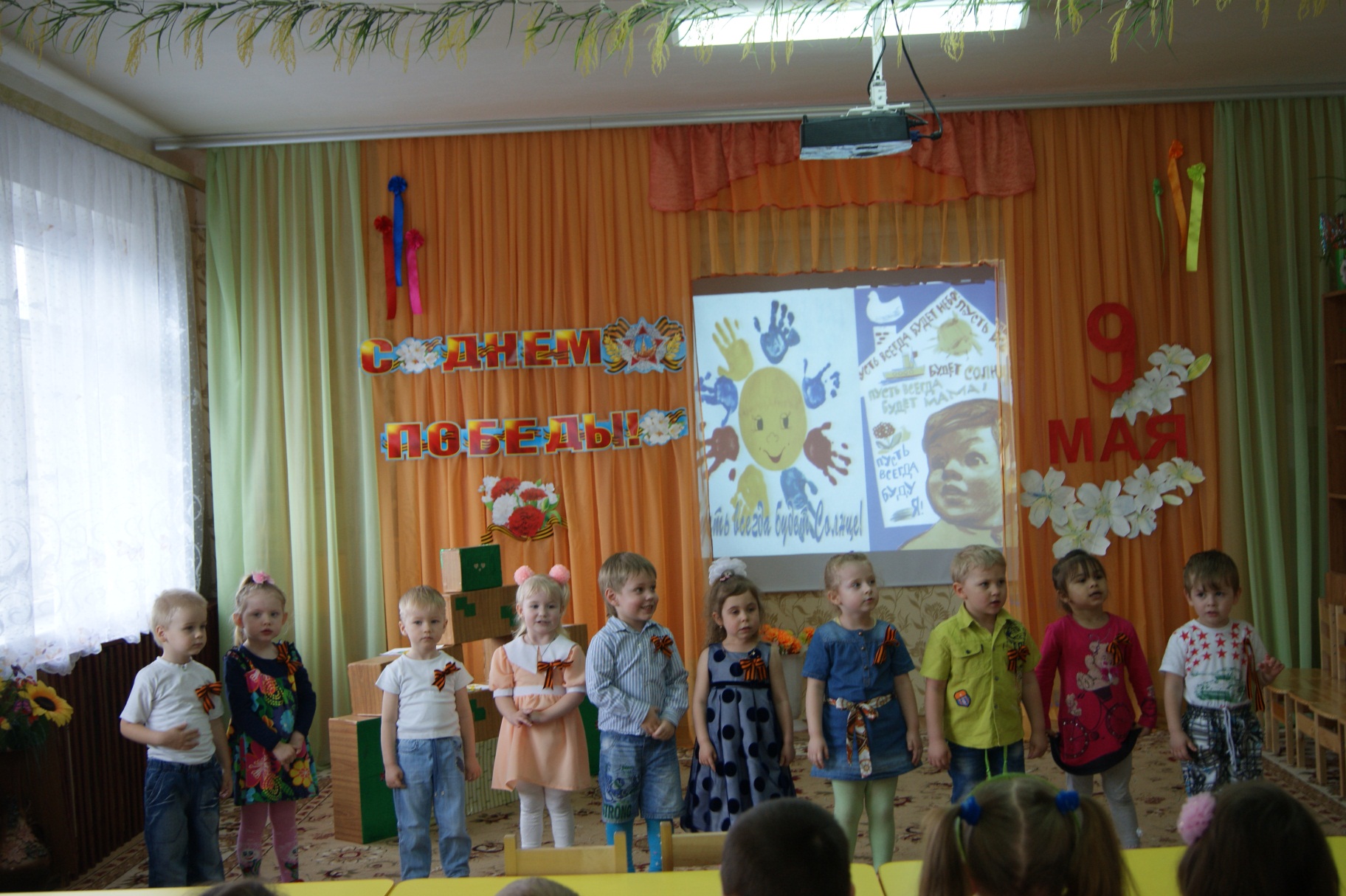 Цель проекта:
Сообщить элементарные сведения о Великой Отечественной Войне.
Познакомить детей с одним из символов Победы в войне           георгиевской ленточкой
Формировать чувство гордости за Родину, 
    за наш народ
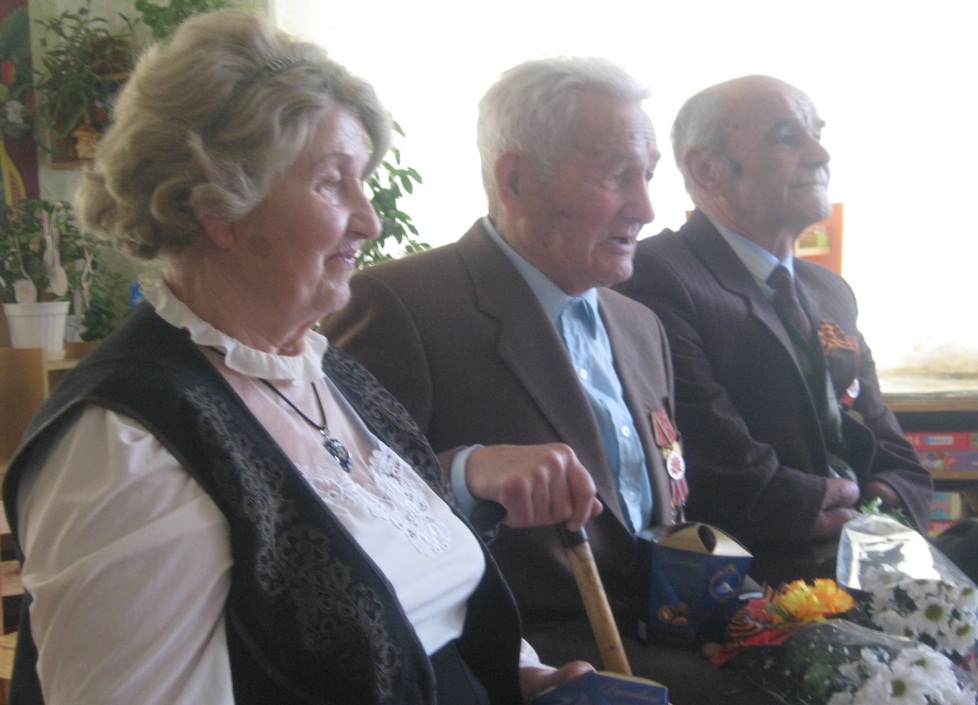 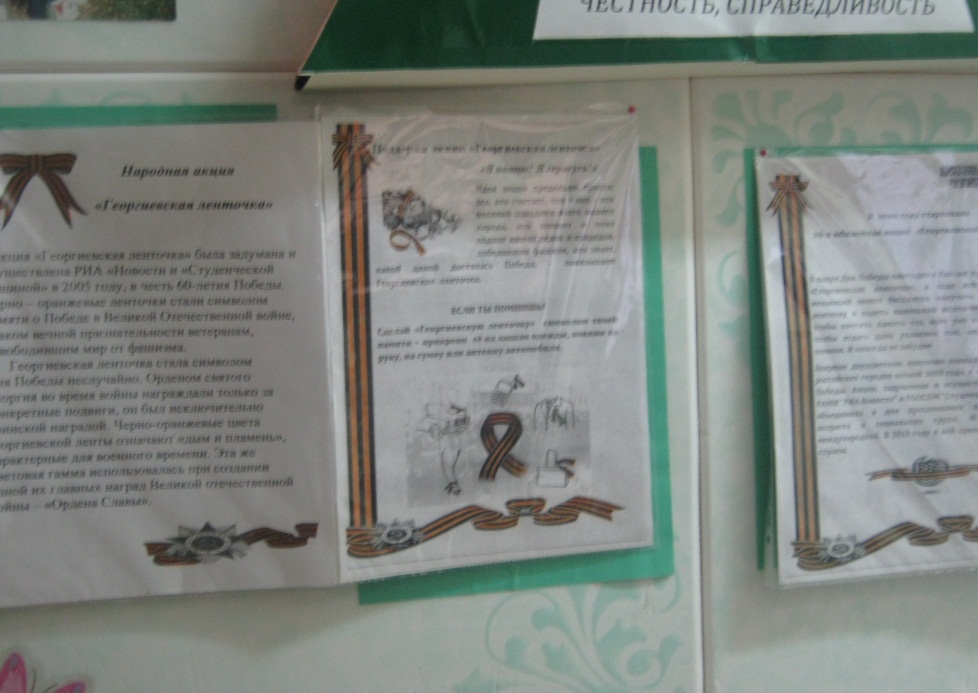 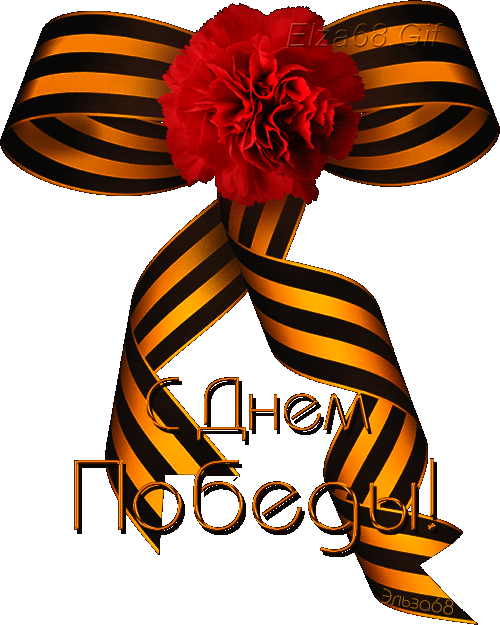 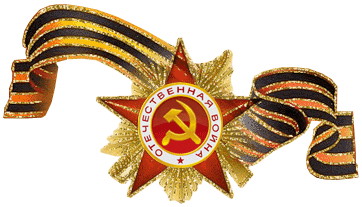 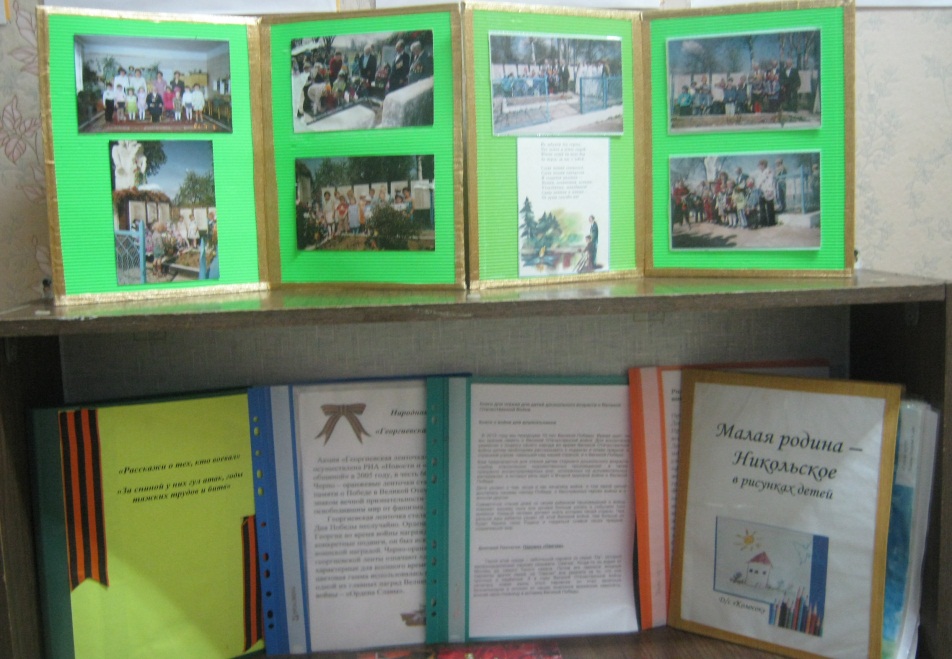 Задачи проекта: 
Образовательные: познакомить детей с героическими фактами русской истории
Воспитательные: продолжить формировать бережное отношение детей к традициям своего народа
Развивающие: развивать у детей деятельное участие в акциях памяти, оказание помощи ветеранам, развитие мелкой моторики. Развивать речь детей, обогащать  словарный запас.
Сроки реализации проекта: 2 недели
Участники проекта: ветераны ВОВ, дети младшей  группы, родители, воспитатель, музыкальный руководитель. 
Тип проекта: социальный, творческий.
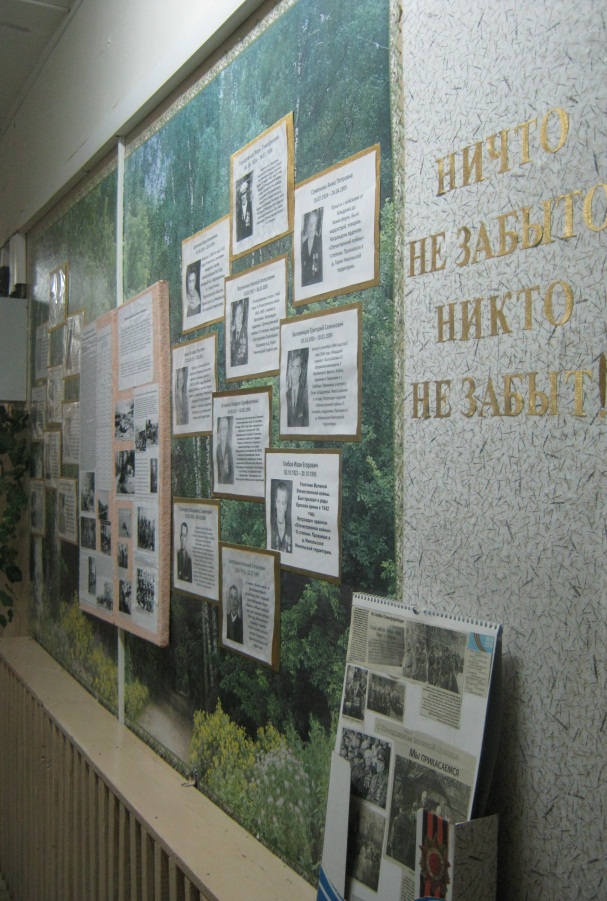 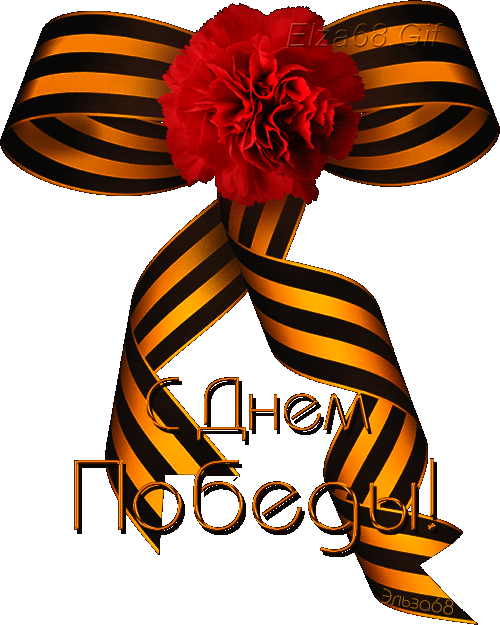 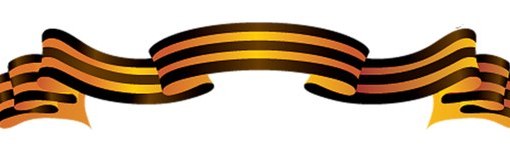 Обеспечение проектной деятельности:
Презентация для дошкольников «День Победы»
Презентация  акции  «Георгиевская ленточка – символ Победы»
Плакаты, иллюстрации, рисунки о ВОВ, георгиевские ленточки.
 Предполагаемый результат:
В ходе реализации проекта у детей будут сформированы начальные представления о ВОВ, празднике 9 Мая, символе Победы – георгиевской ленточки.
Итог проекта: оформление стены памяти «Ветераны ВОВ - односельчане»,  творческая работа «Георгиевская ленточка»,  праздничный досуг «9 Мая - День Победы», презентация для младших дошкольников «День Победы».
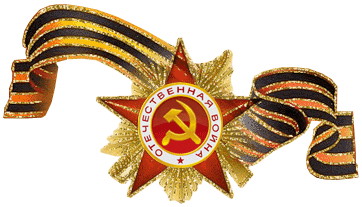 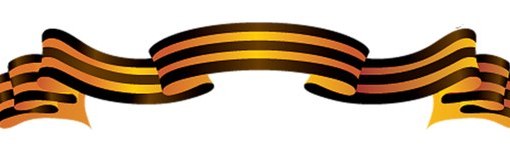 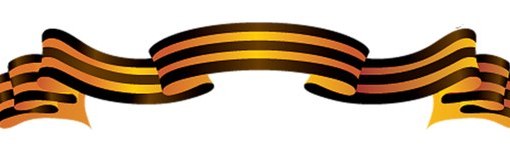 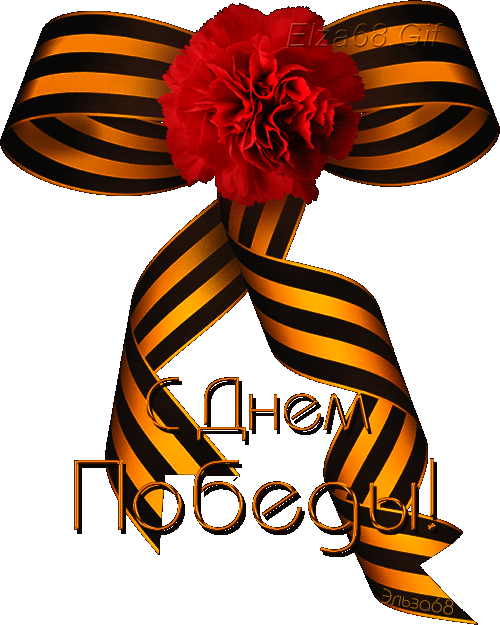 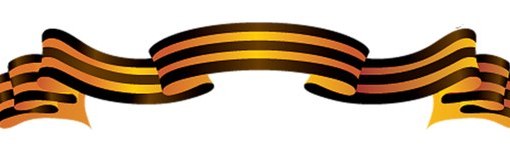 Реализация проекта:
 Работа с детьми:
1.    Встреча с ветеранами ВОВ 
Цель: Воспитывать у детей гордость и уважение к ветеранам ВОВ,    чувство гордости за        Родину, умение слушать взрослы
Активизировать словарь: Родина, герой, ветеран, победа, солдат,     армия, защитник.
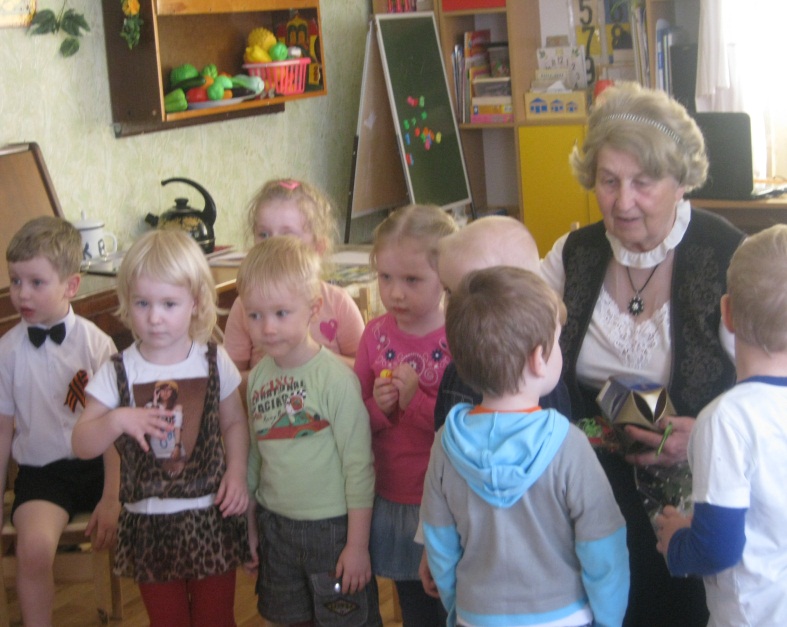 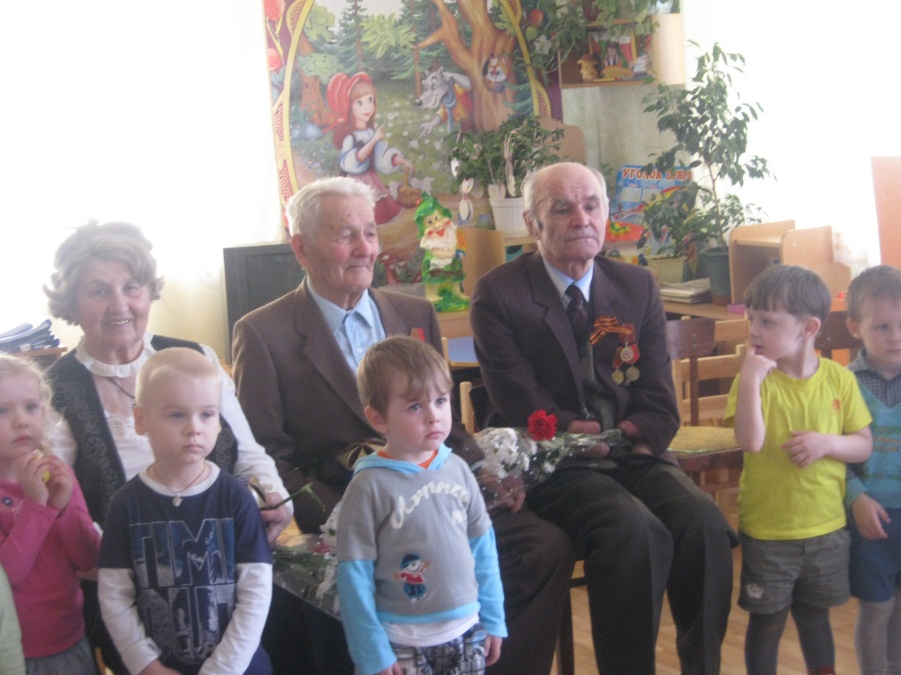 2.   Беседа «Знакомство с праздником»Цель: Дать знания детям о празднике «День Победы», о том, как защищали свою страну русские люди в годы Великой Отечественной войны, как живущие помнят о них; активизировать эмоциональную сферу детей и тем самым вызвать у них желание участвовать в беседе. Активизация всех психических процессов путем вопросов к детям. Обогащение словарного запаса.
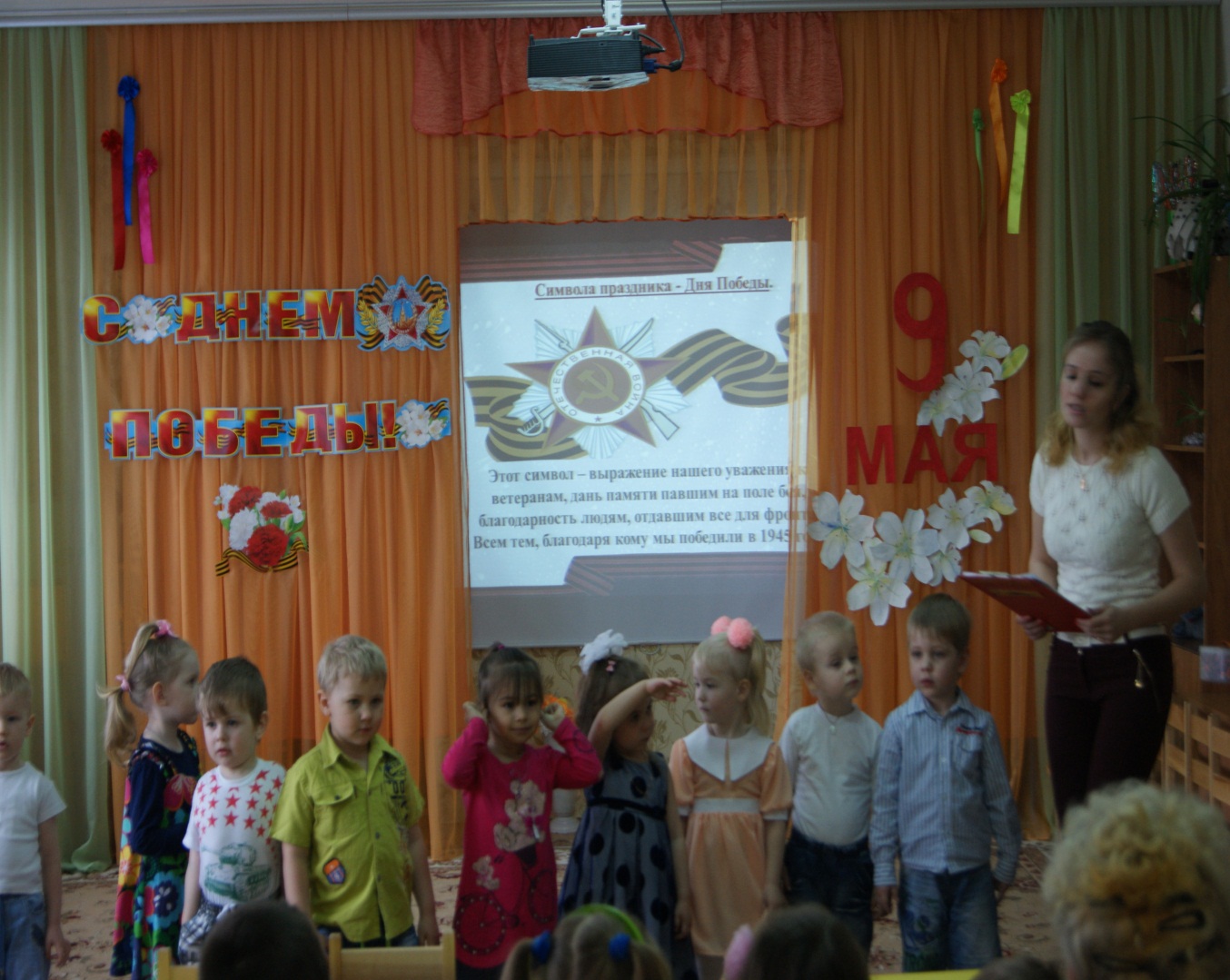 3.    Мини – беседа «Я расскажу тебе, малыш, о георгиевской ленточке»
Цель: Рассказать детям о георгиевской ленточке – символе мужества и        храбрости, познакомить их с героическим прошлым нашего народа.
     Задачи: 
      1.	Формировать умение слушать художественное произведение без наглядного сопровождения.
      2.	Воспитывать чувство уважения к защитникам нашей Родины,    любовь к Родине.
      3.	Развивать навык аппликации.
      4.	Закрепить знание цветов:     желтого,         черного.
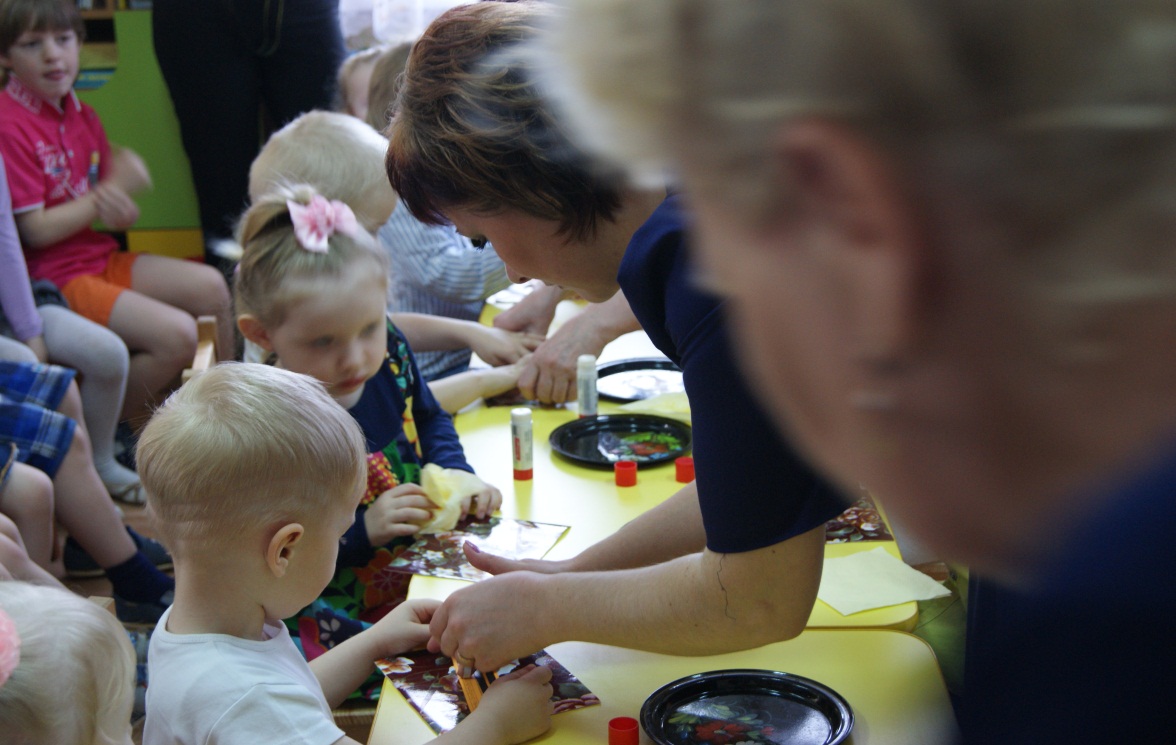 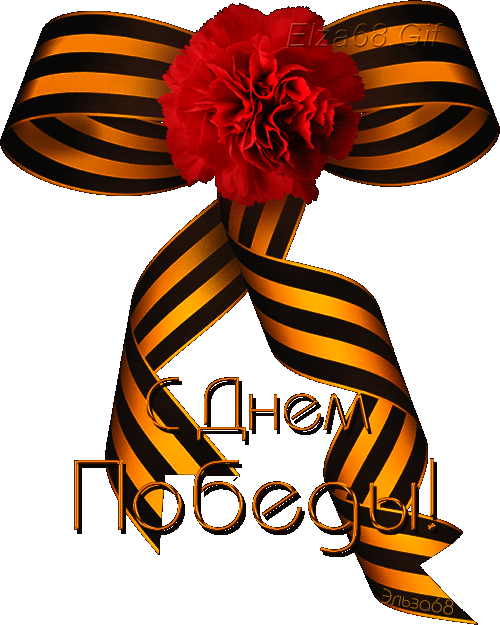 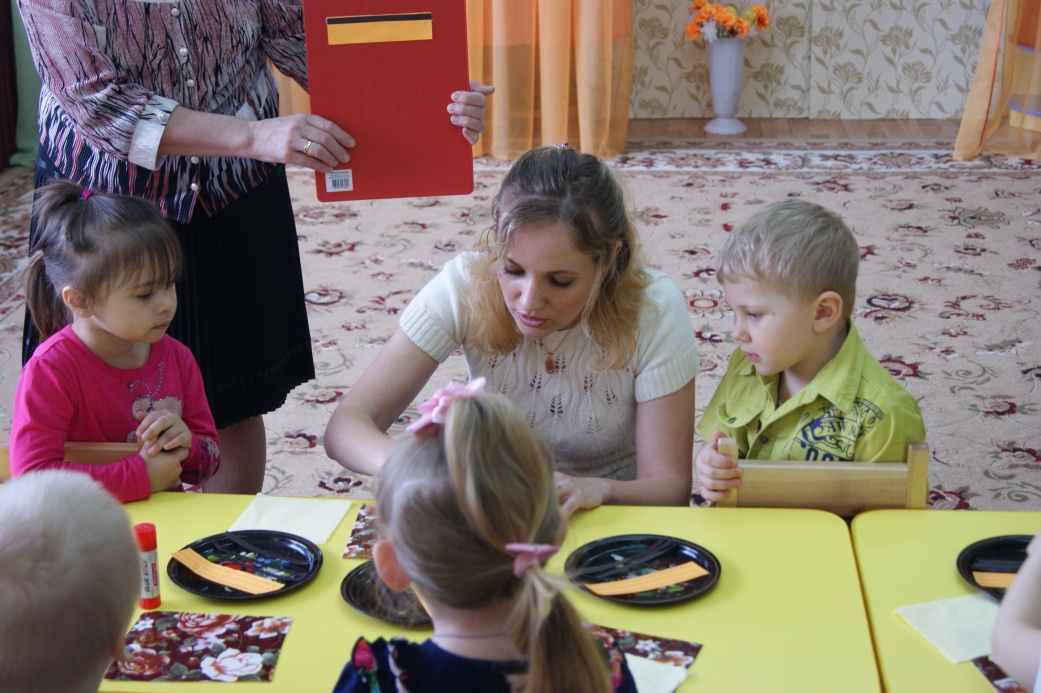 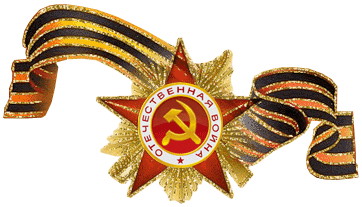 4.   Сюжетно-ролевая игра – строители
Цель игры: Воспитывать целеустремленность, настойчивость и чувство товарищества при проведении коллективной работы.
Ребята, много лет назад закончилась война. Во время войны были разрушены города и села нашей страны.
Нужно было возобновлять мирную жизнь. И солдаты, вернувшиеся с войны, стали строить города, растить хлеб, поднимать нашу страну.
Вы пока еще ходите в детский сад, но когда вырастете, тоже будете работать, чтобы наша страна становилась краше. А пока мы только поиграем в строителей.
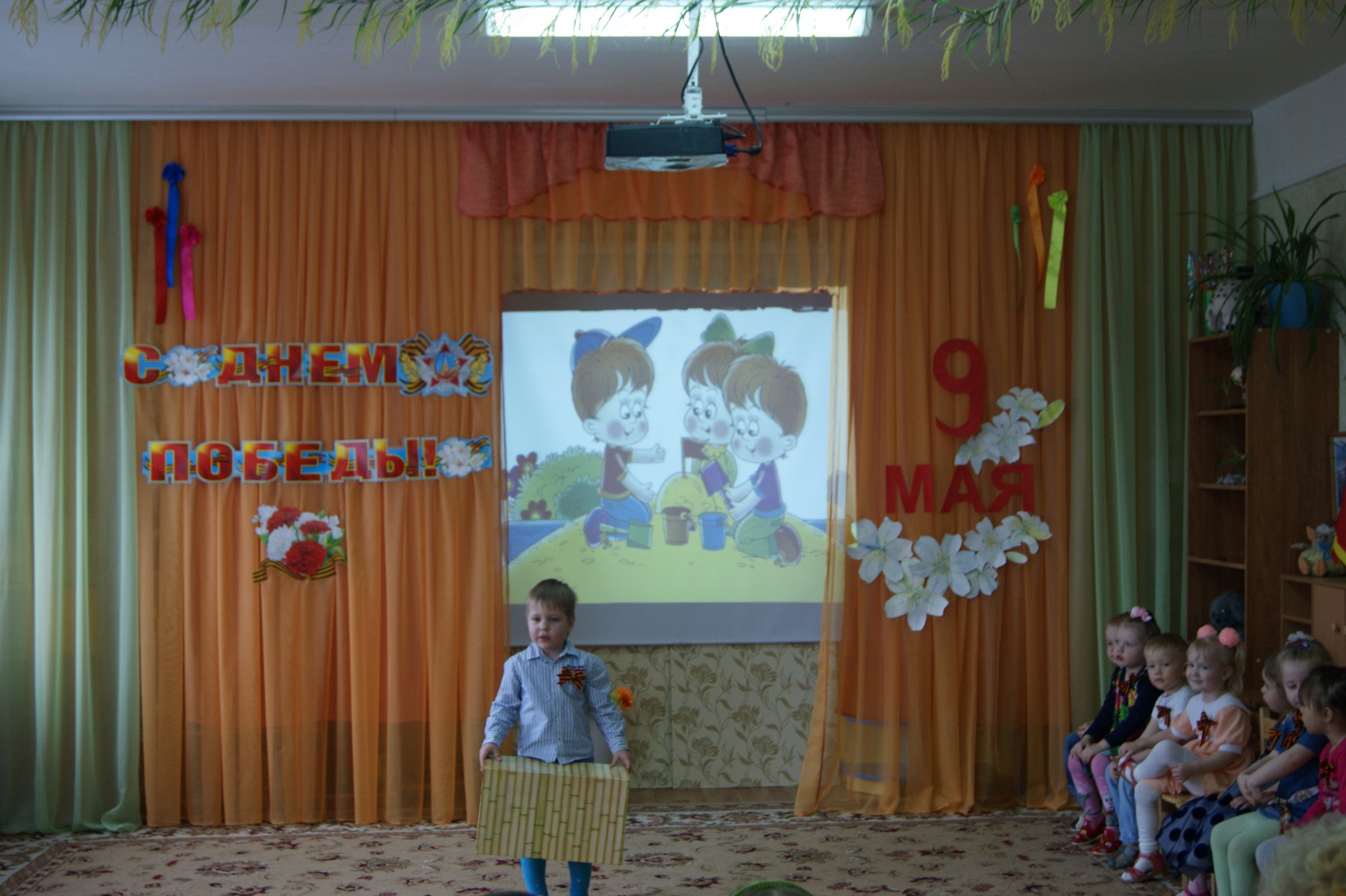 Кто с лопатой, кто с ведром –  во дворе мы строим дом.
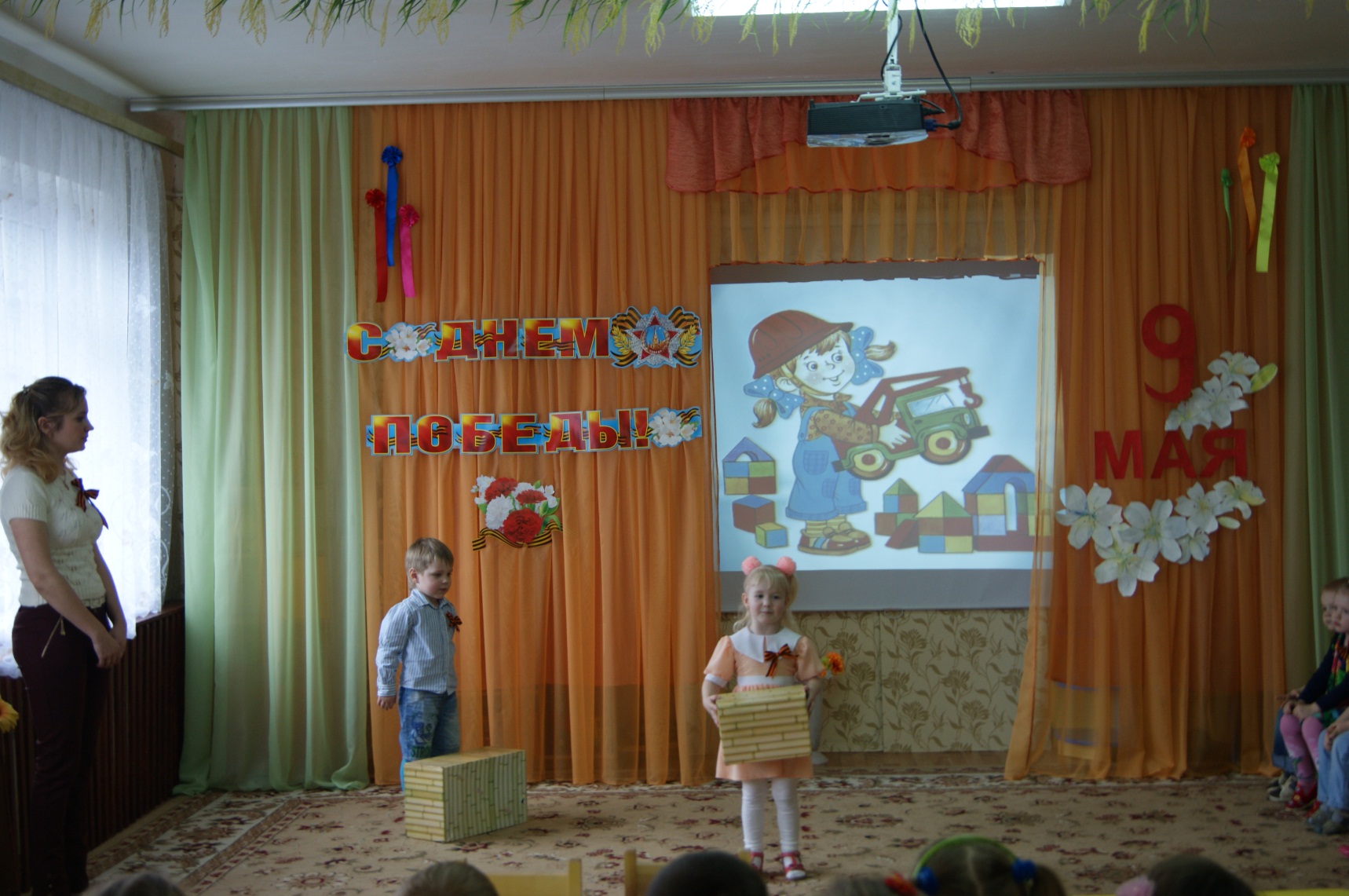 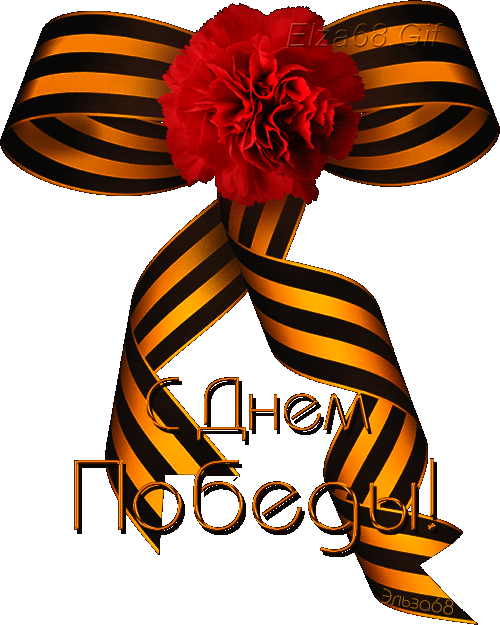 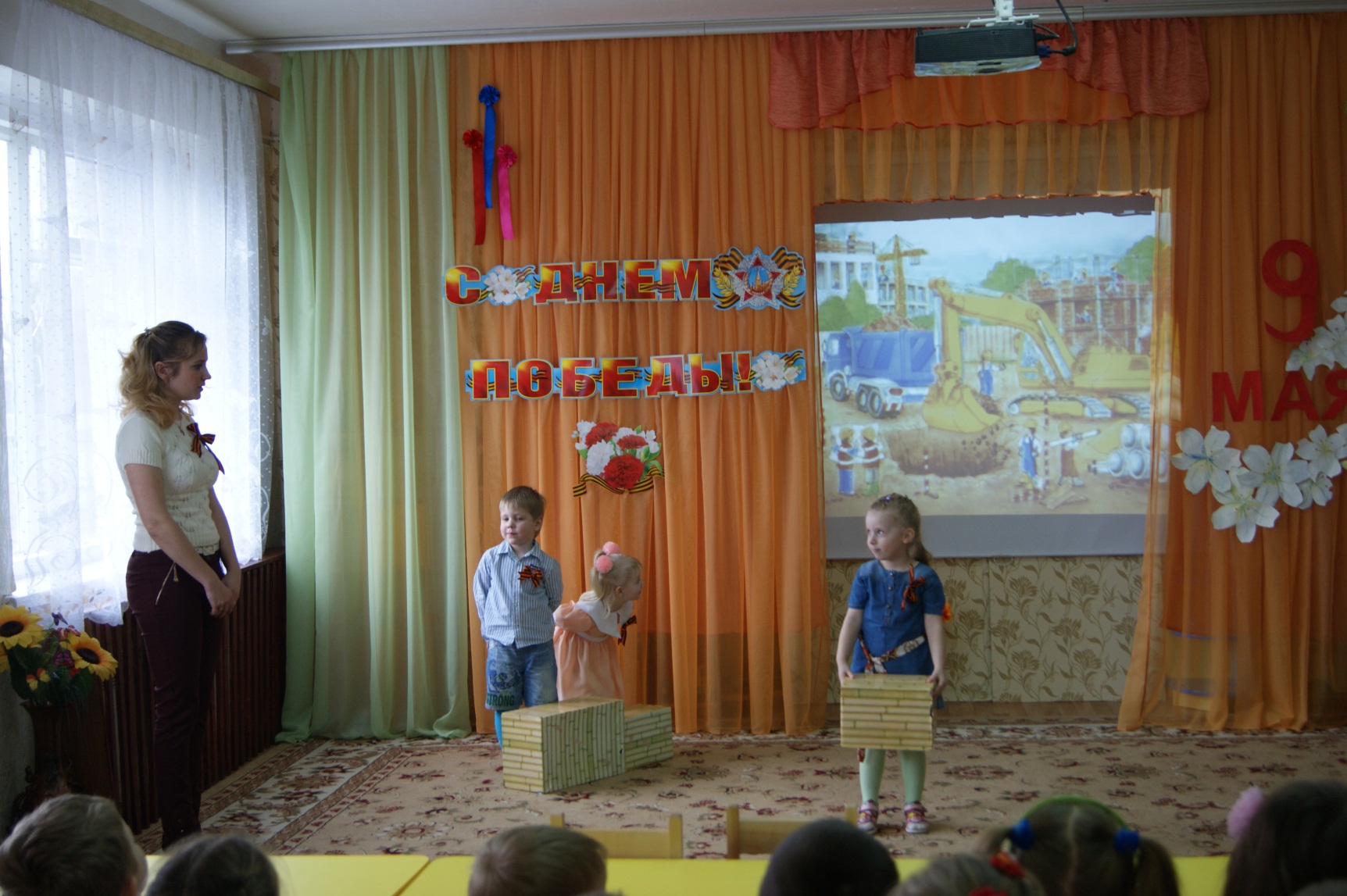 Вместе с нами строит дом,
Великан - подъемный кран.
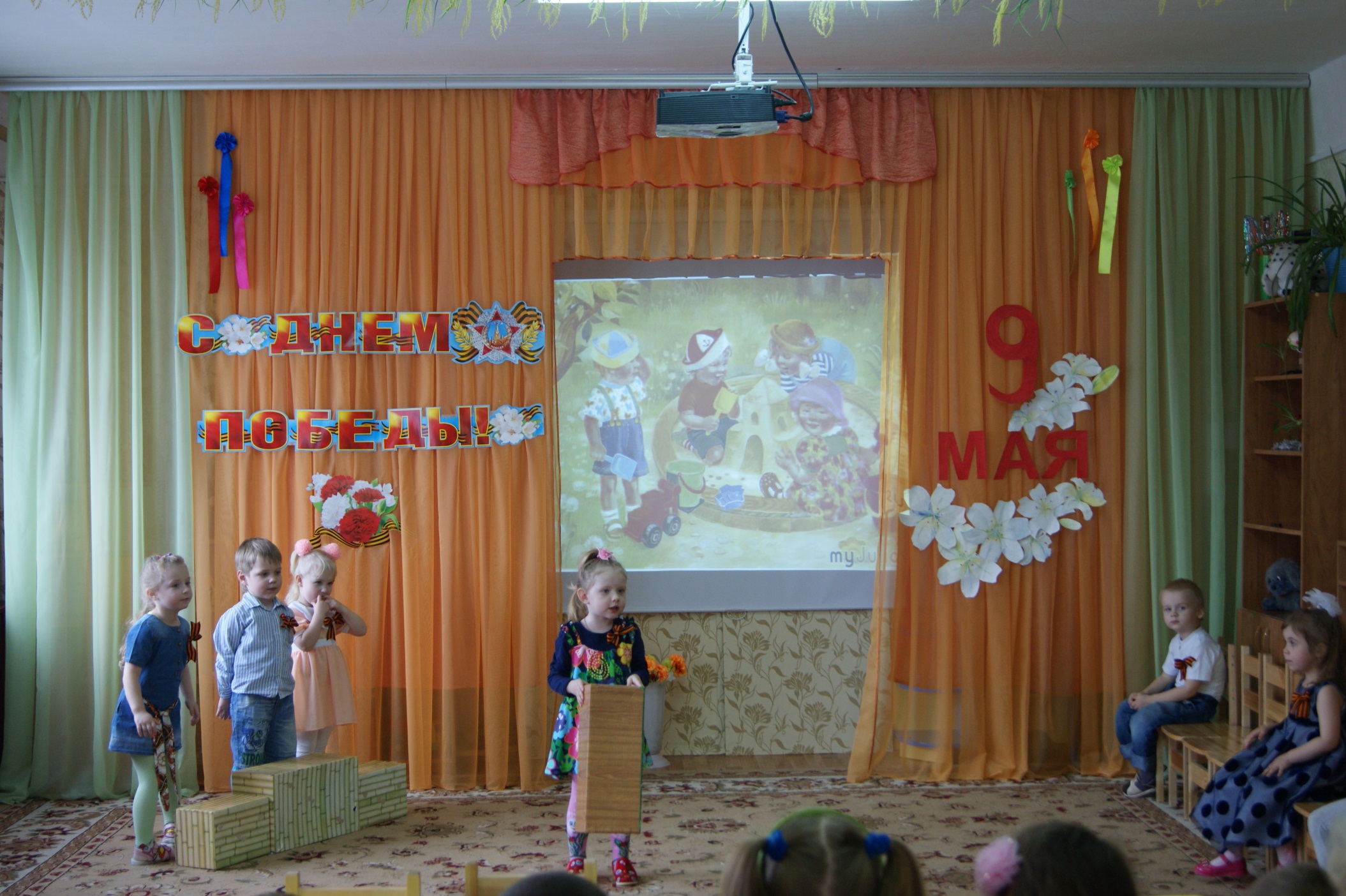 Вот кирпич за кирпичом –
Вырастает новый дом.
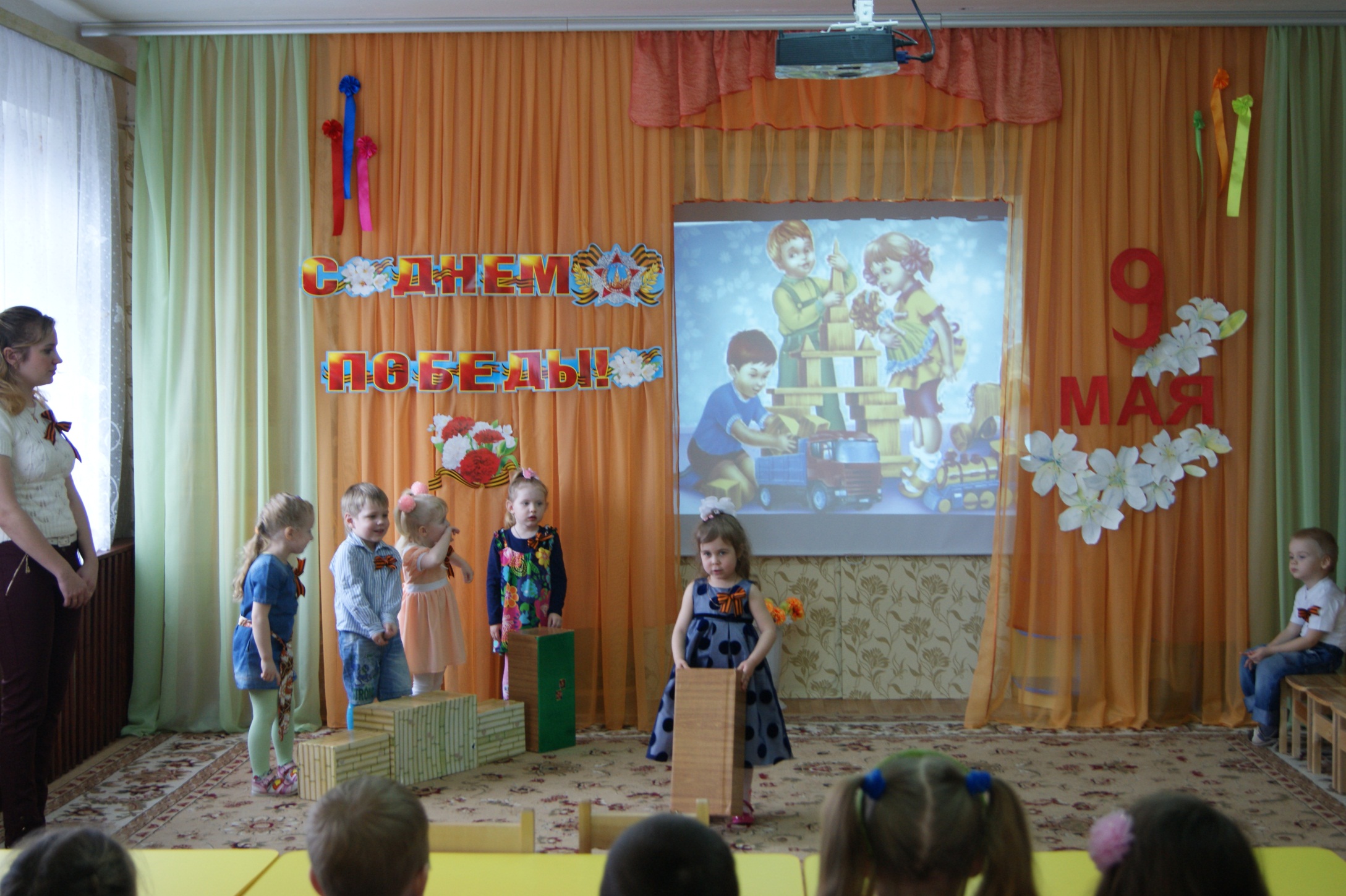 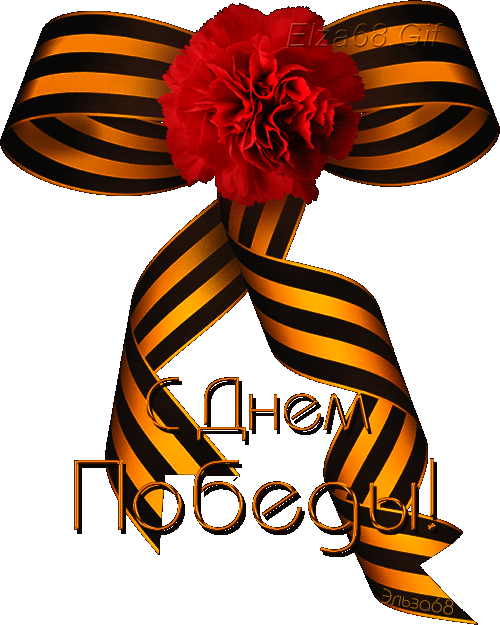 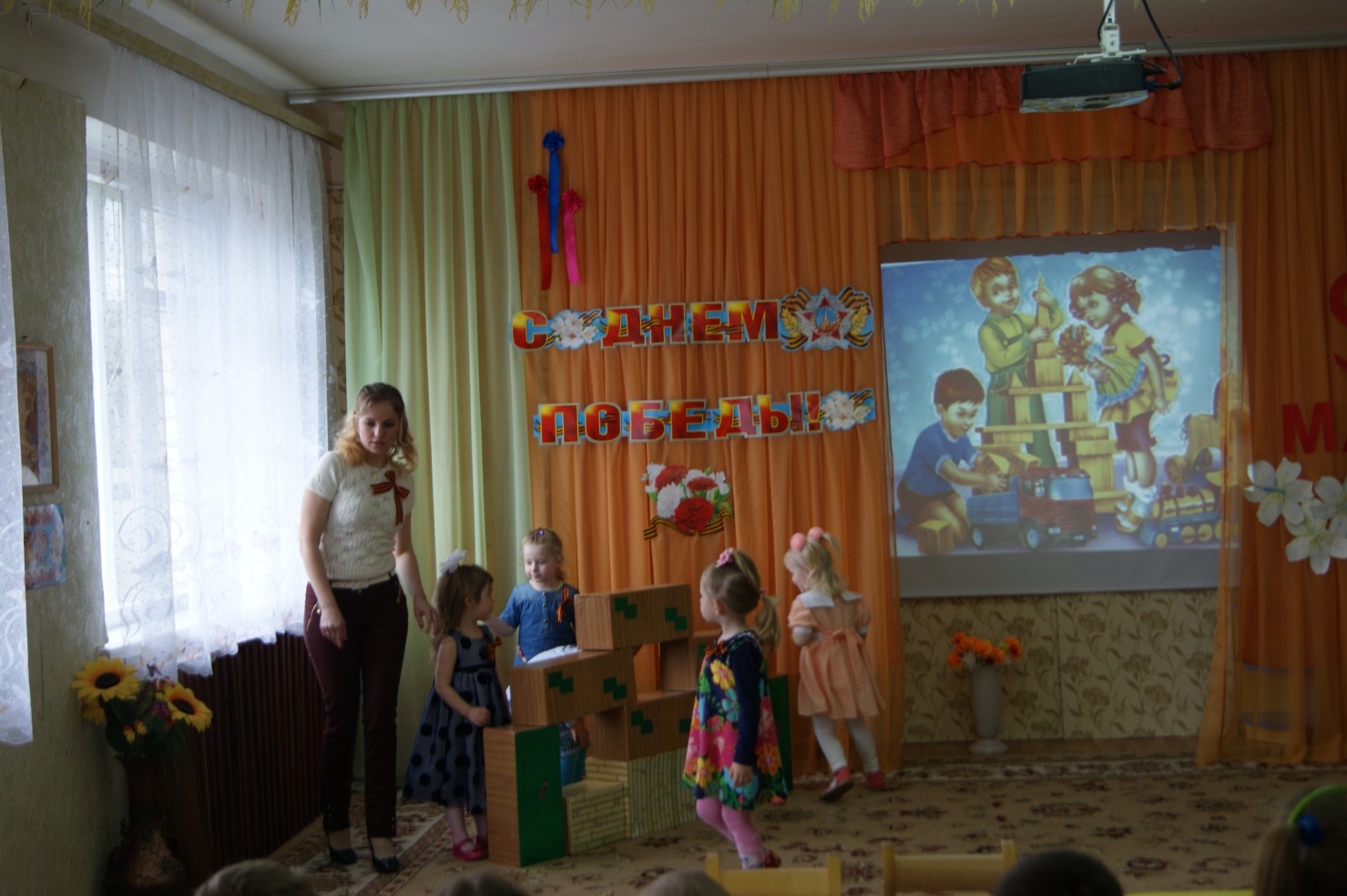 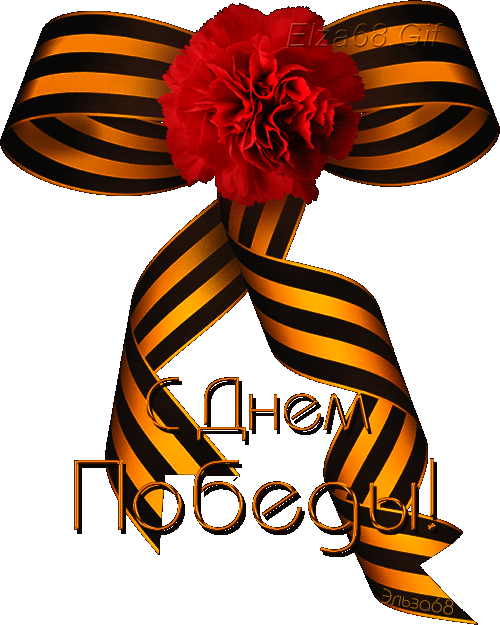 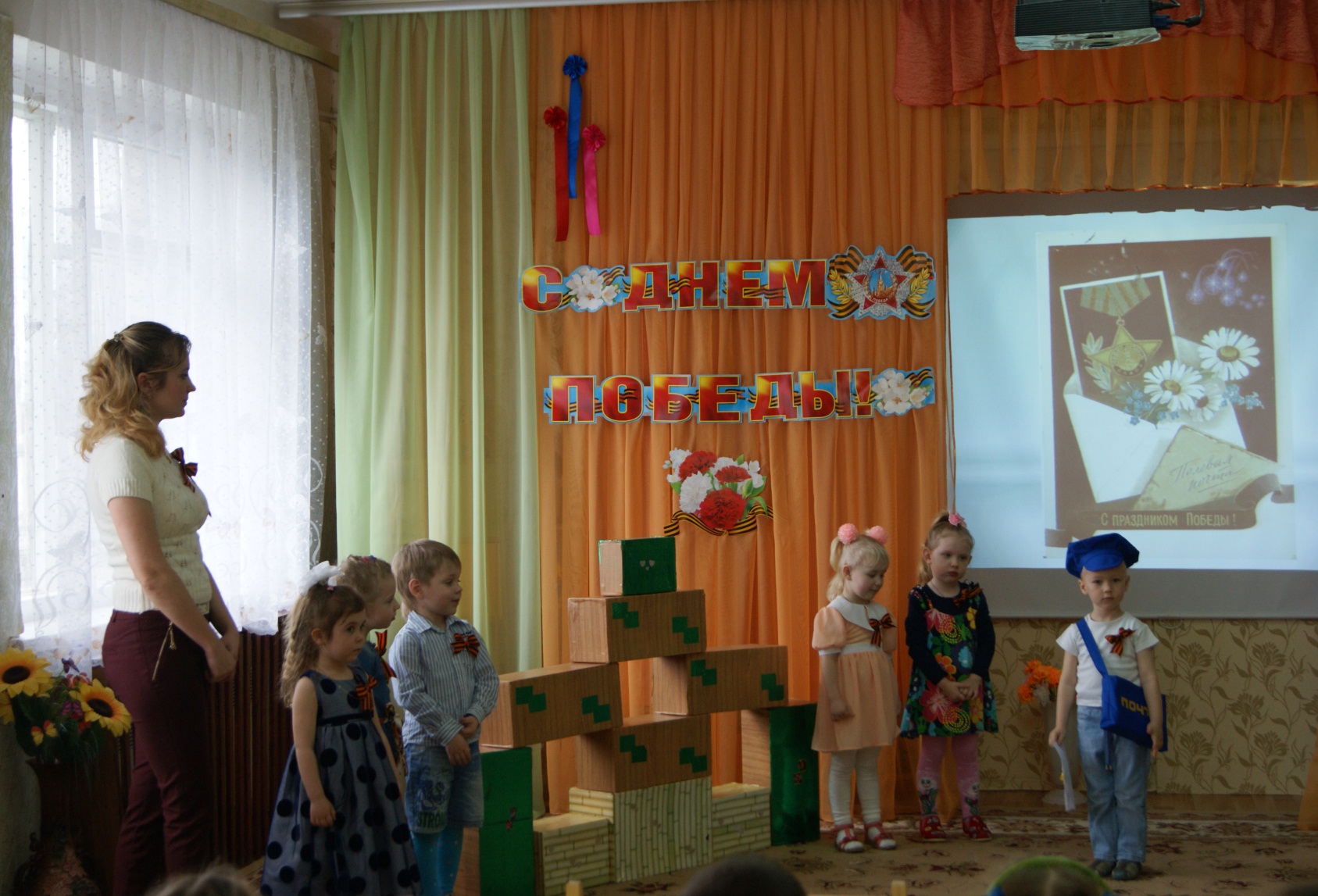 Дом для нас и для друзей,
Дом в пятнадцать этажей.
Я занят, очень занят, -
Ношусь по этажам.
Веселые открытки
Несу на праздник вам.
Взгляните на открытки:
Таких в киосках нет.
На них сверкает солнце
И солнечный букет.
Дарю, дарю открытки
Я всем своим друзьям,
Звоню во все квартиры,
Ношусь по этажам.
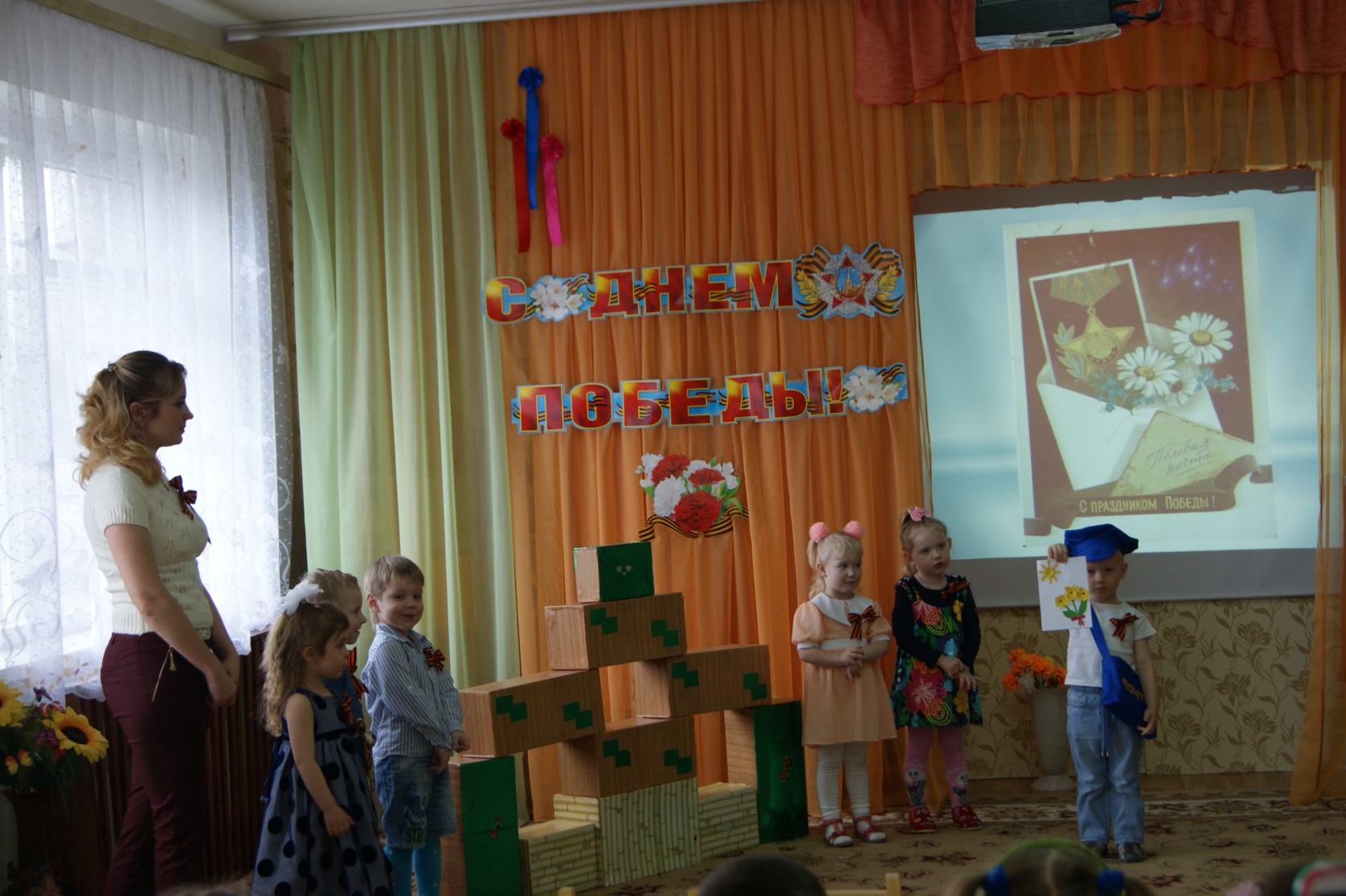 - Постой! - кричат ребята. –
Откуда ты их взял?
- Откуда? Да из дома!
Я сам нарисовал.
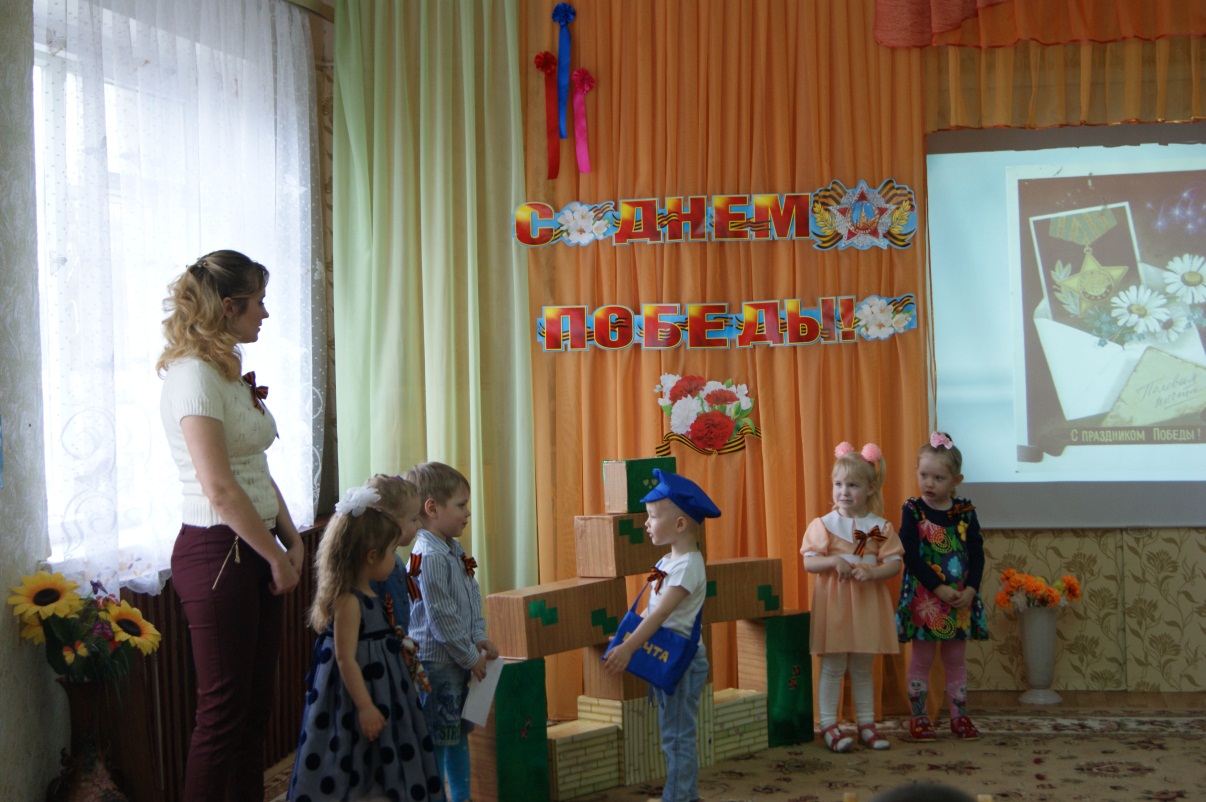 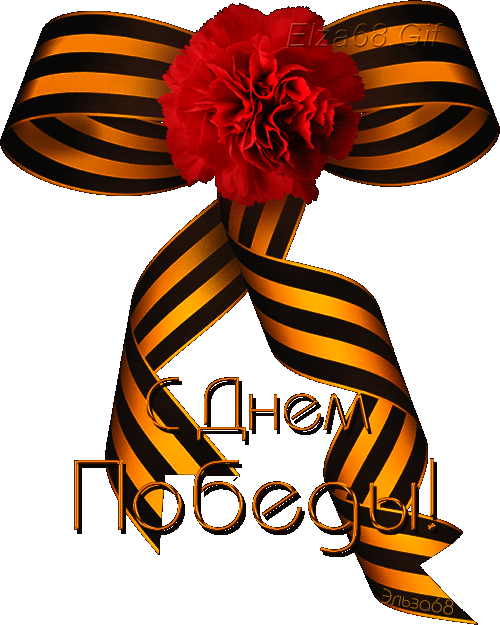 5.   Физкультурная и  оздоровительная работа
Игра с платочками «Найди себе пару» (с сопровождением музыкой)
Физкультминутка «Салют»
Дыхательная гимнастика «Флажок»
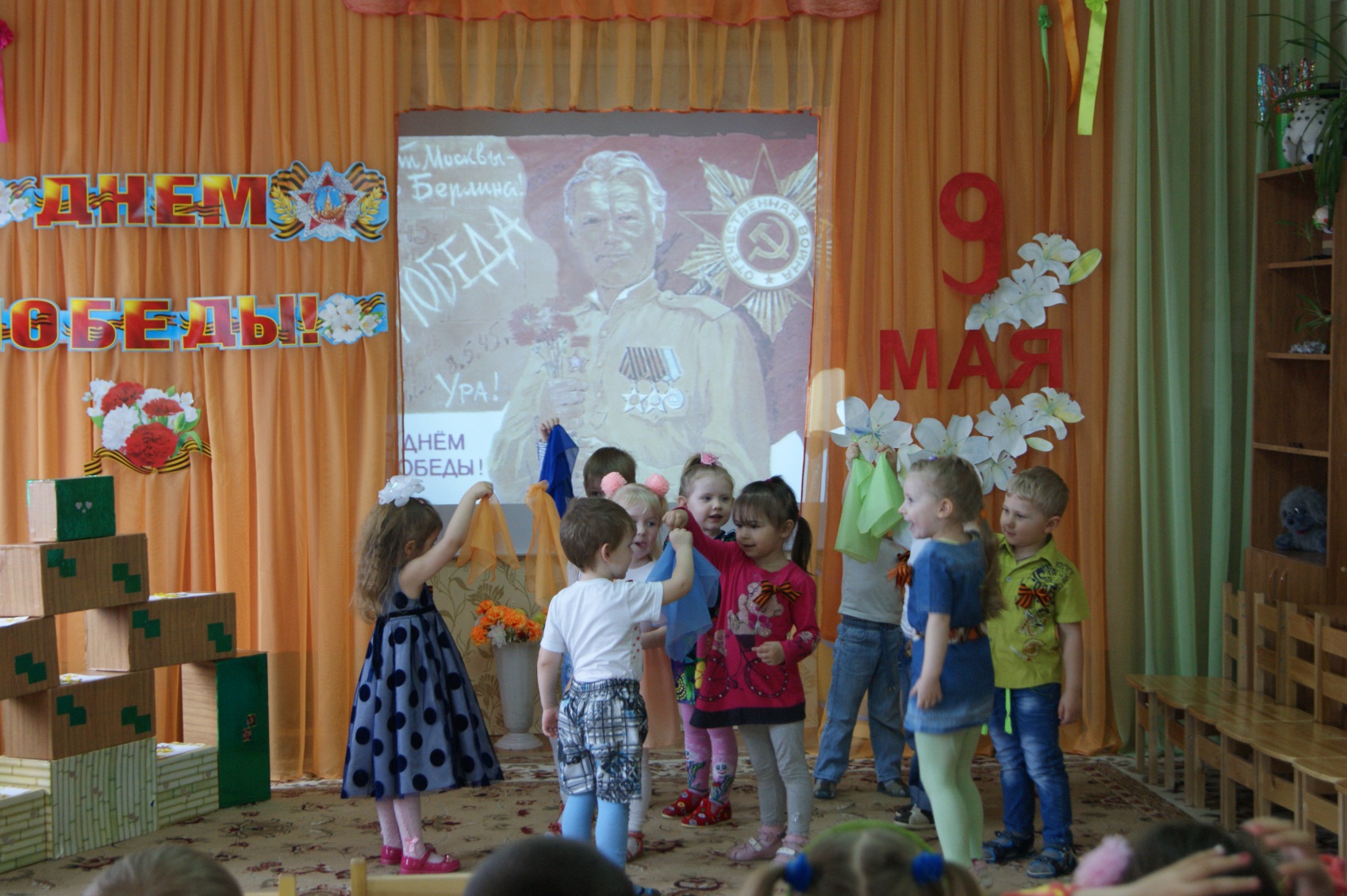 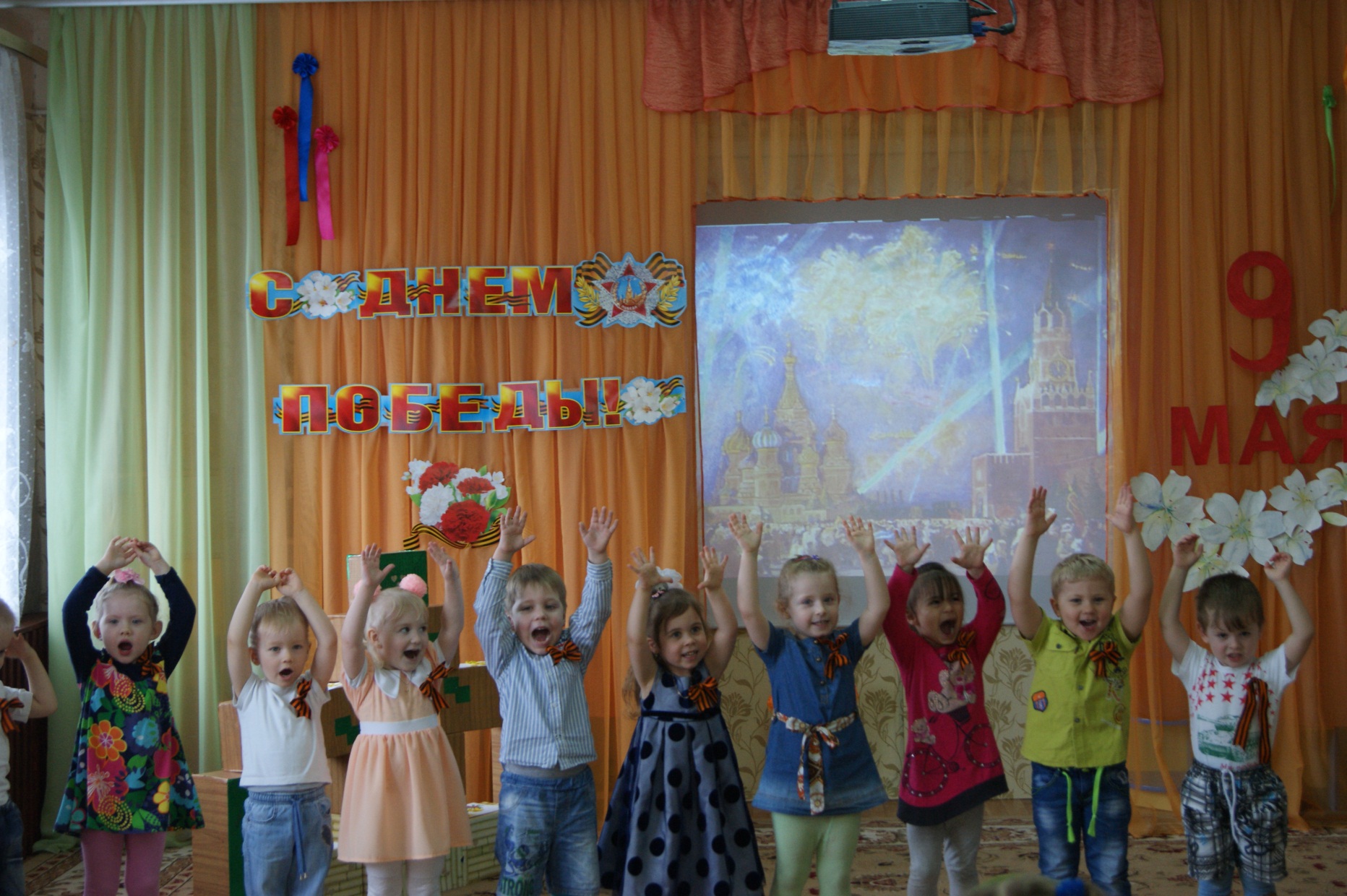 Вокруг все было тихо.  И вдруг - салют! Салют!
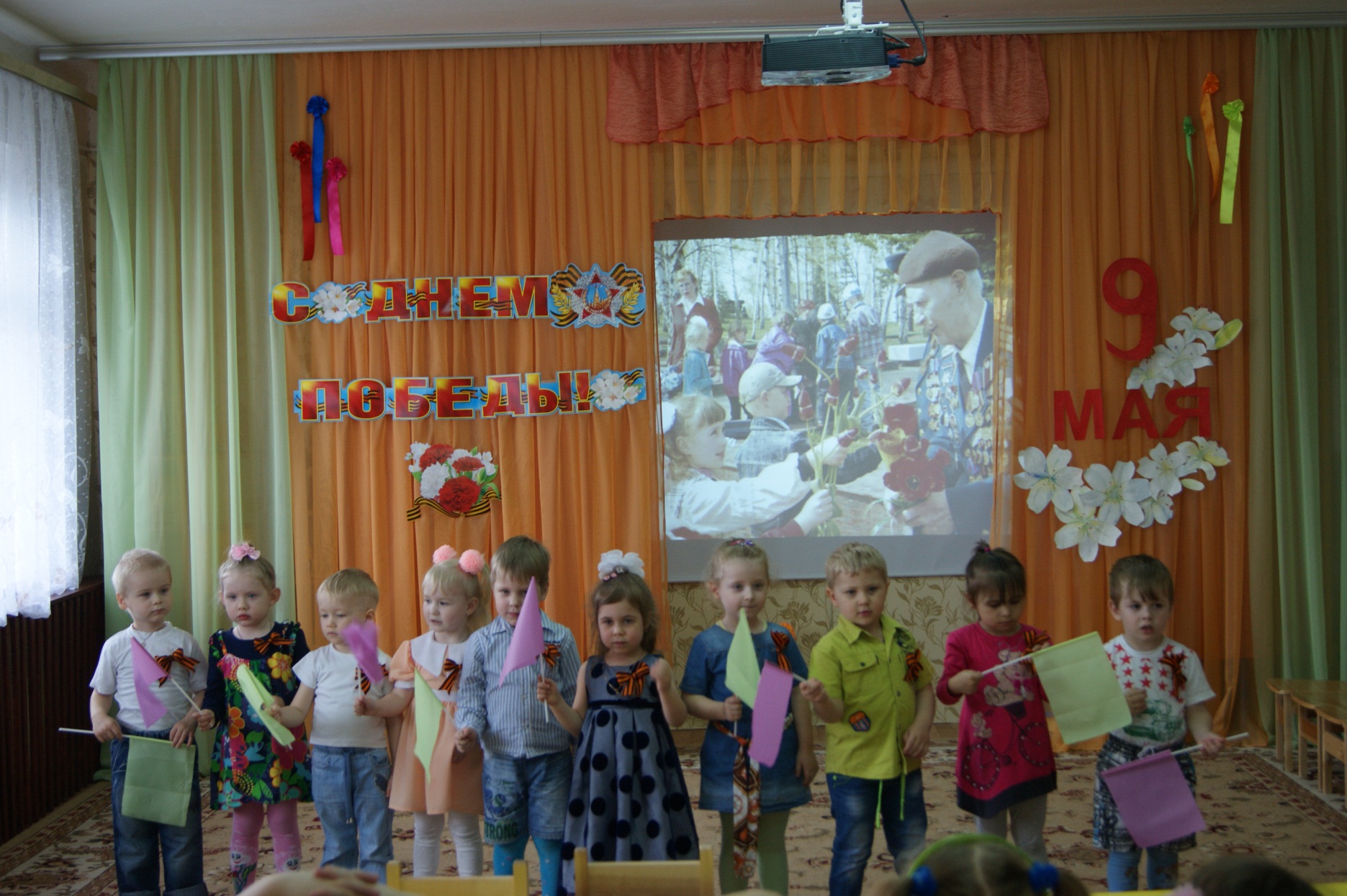 Мы идем с флажками,                                   Все ребята любят
     Песни распевая.                                              Девятое Мая!
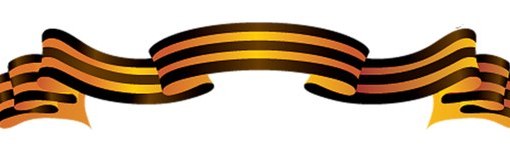 6.   Праздничный досуг «День Победы»
                           Цели
                          1. Воспитывать чувство гордости за героизм нашего народа.
                         2. Развивать зрительное и слуховое восприятие. 
                         3.  Развивать умения взаимодействовать друг с другом,                 побуждать детей к  совместной деятельности
 Подготовка мероприятия
Подбираются флажки - каждому ребенку; большие кубики и красивые игрушки; платочки - трех-четырех цветов - по одному каждому ребенку; самодельные открытки - три-четыре штуки.


7.  Презентация для дошкольников «День Победы»
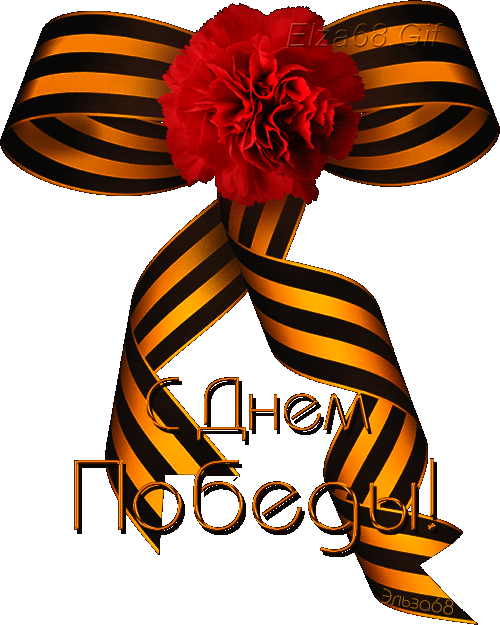 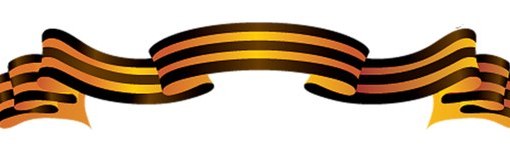 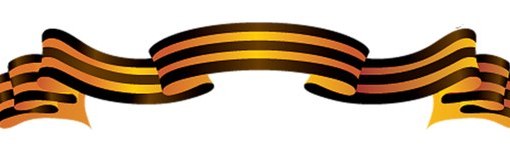 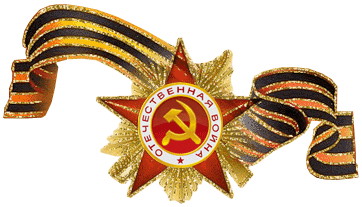 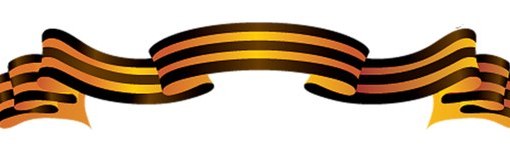 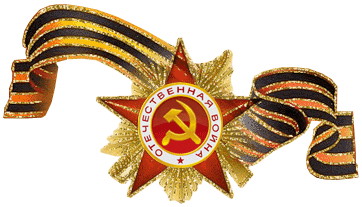 Работа с родителями:1. Стена памяти  Ветераны ВОВ; 
2. Оформление альбома «Они приближали Победу»
3. Беседа: «Какие формы работы можно использовать при знакомстве детей с праздником «День Победы»
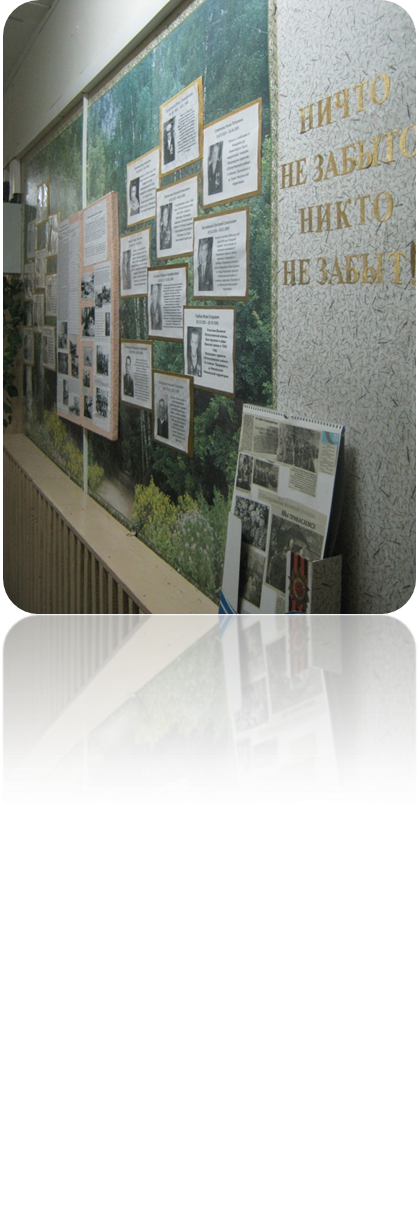 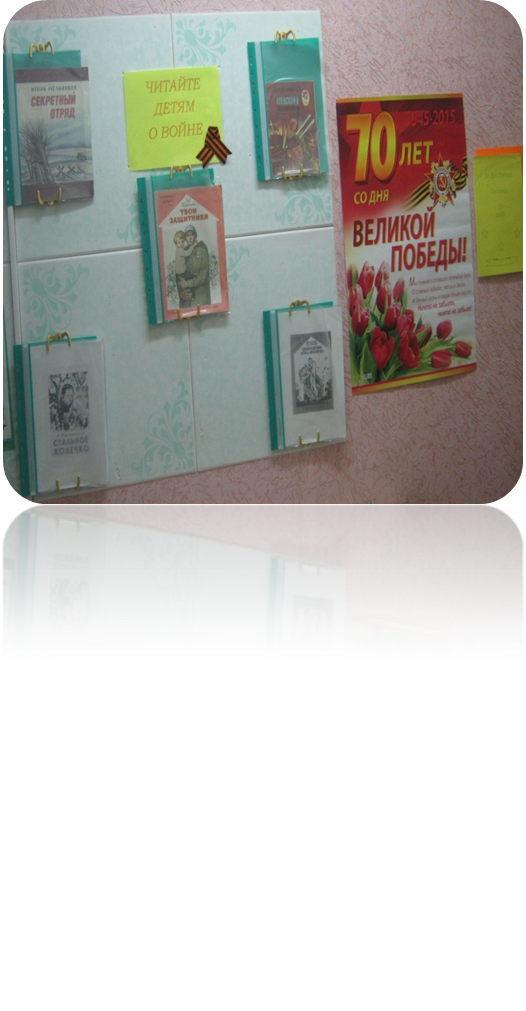 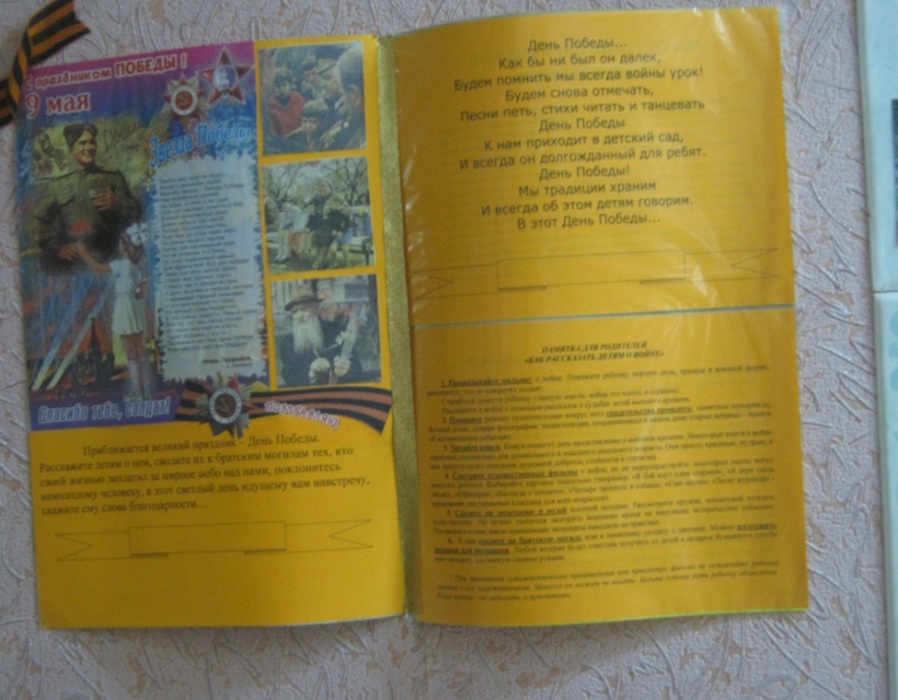 Ожидаемые результаты достигнуты: дети  проявляли заинтересованность, самостоятельно рассматривали иллюстрации, задавали вопросы, проявляли  творчество и деятельность в работе. Совместно с родителями оформили стенд 
«Стена памяти». Я благодарю за помощь в работе коллектив детского сада, воспитателя младшей группы Тарасову Оксану Владимировну.
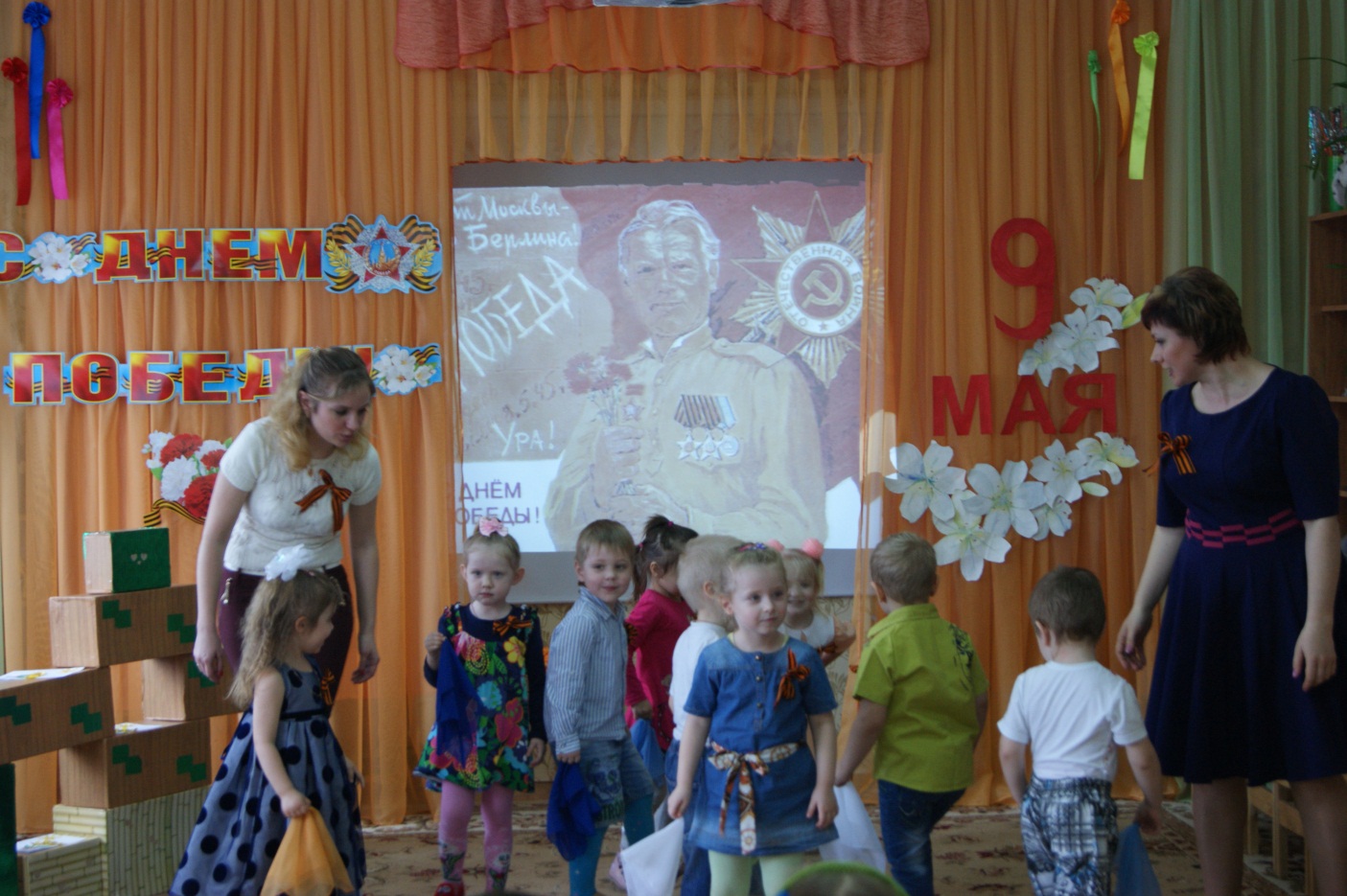 Спасибо за внимание!